あべのハルカスから北側
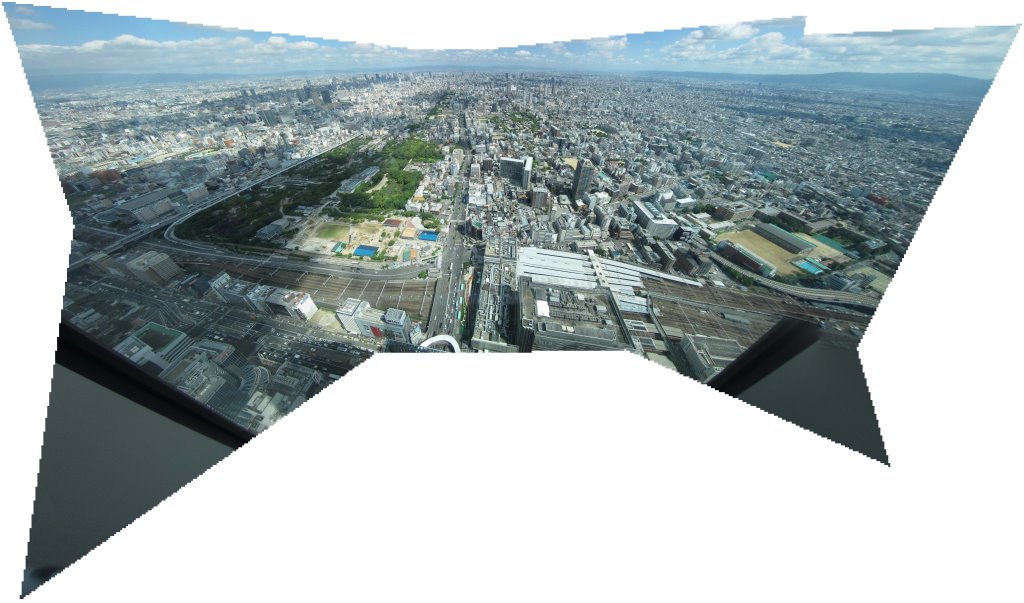 10.9 %
あべのハルカスから北側
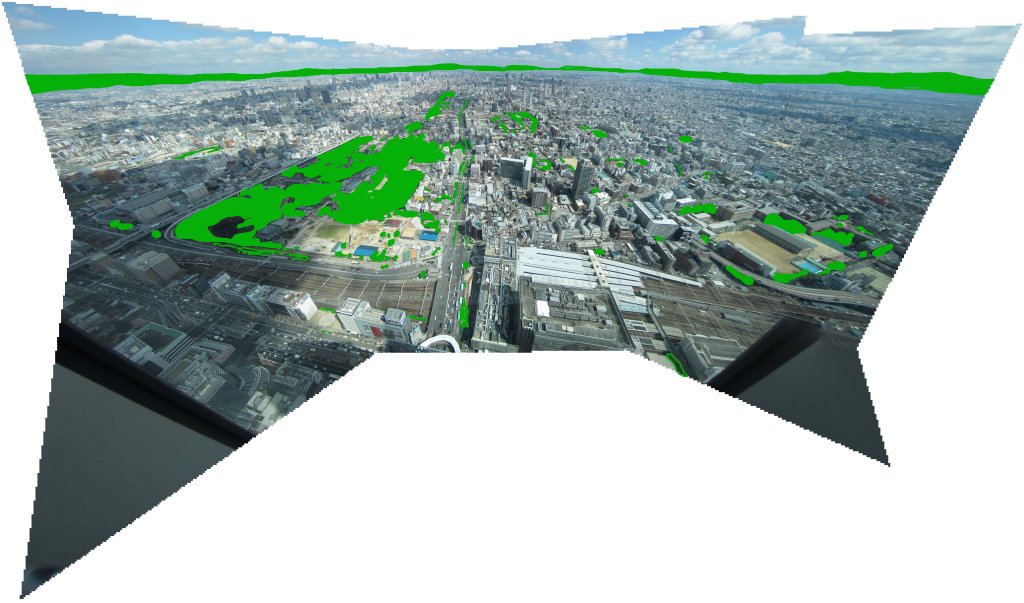